Природа нашего края очень богата нефтью! Но найти нефть под землей совсем не просто!
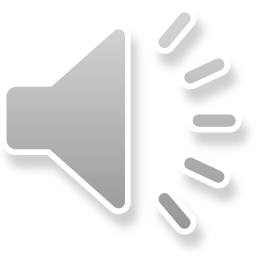 Давай вспомним, кто находит, где спрятана нефть? Кто это? Выбери профессию!
водитель
строитель
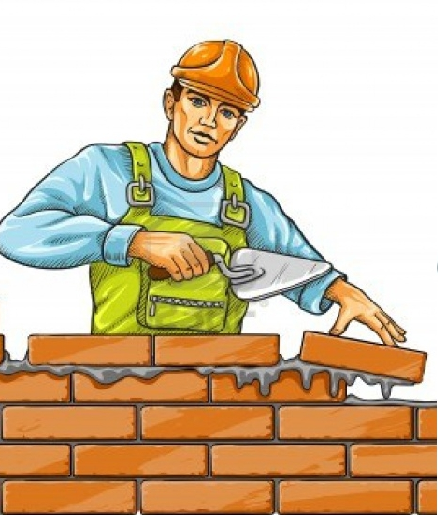 бурильщик
геолог
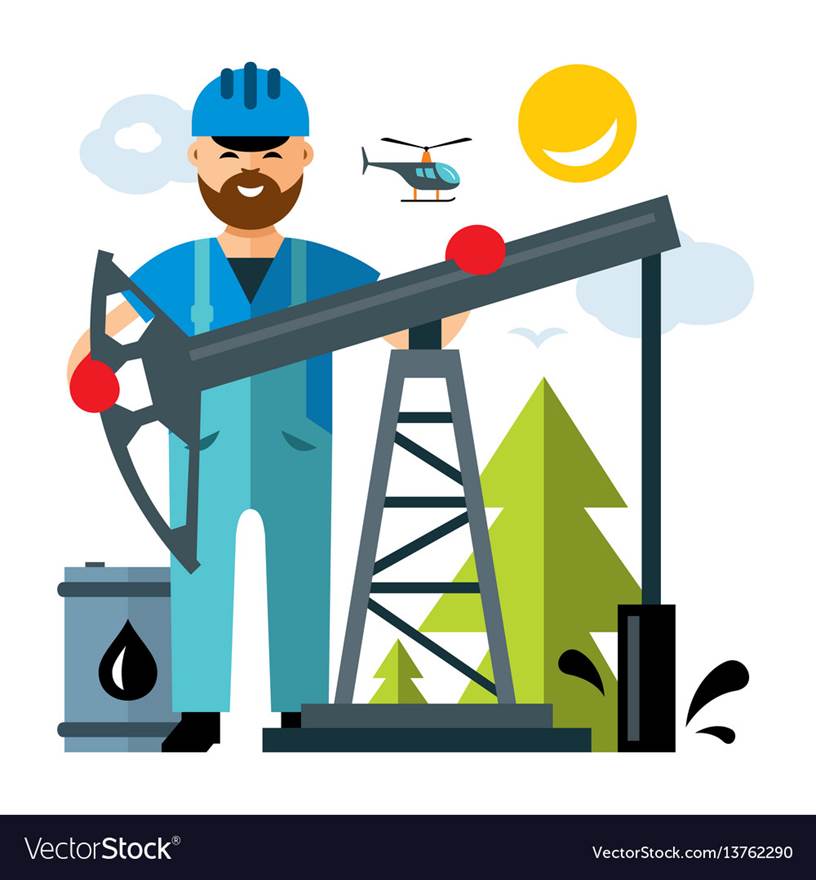 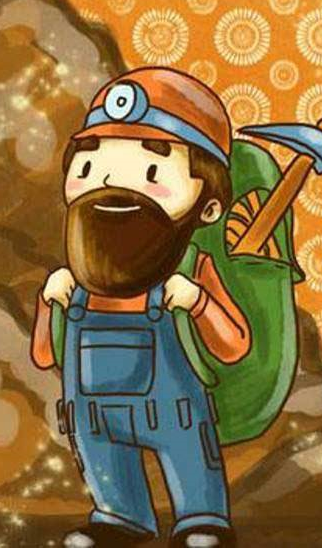 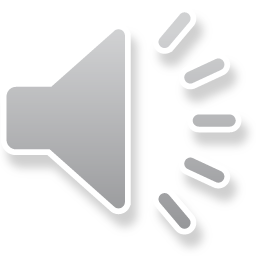 Молодец!  Совершенно верно! Это Геолог!
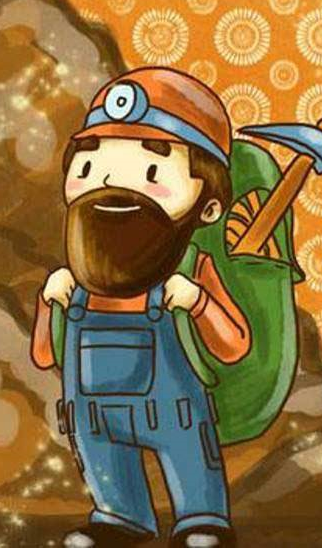 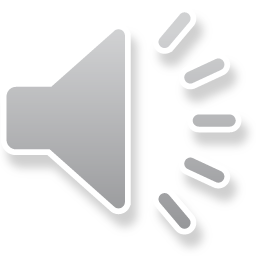 Давай поможем Геологу собраться на работу! Что он возьмет с собой в экспедицию? Собери его рюкзак!
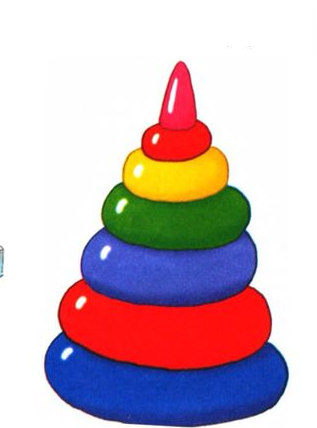 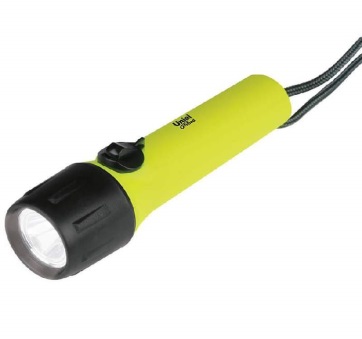 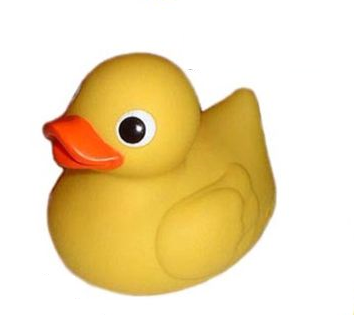 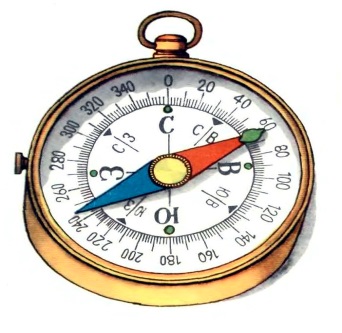 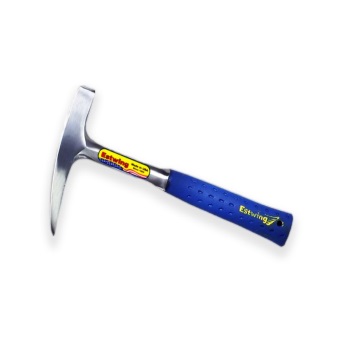 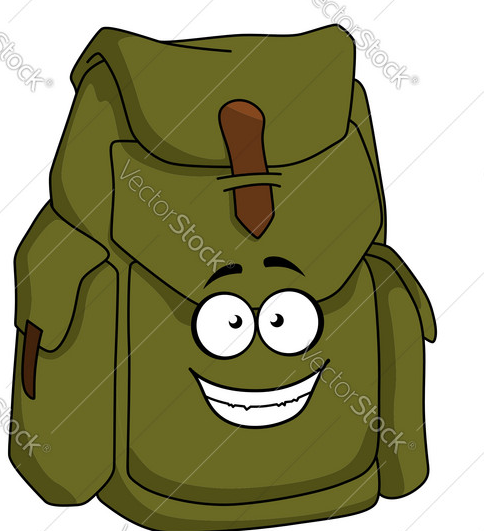 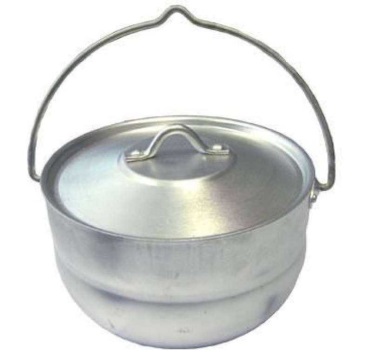 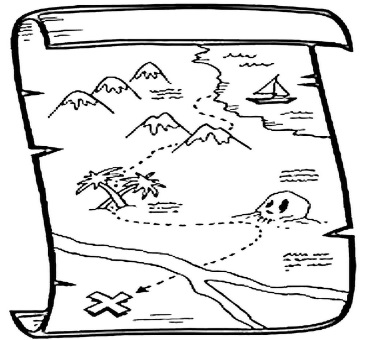 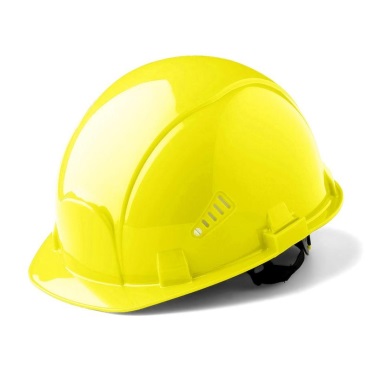 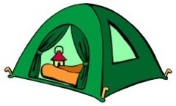 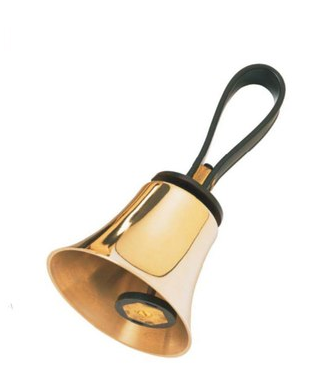 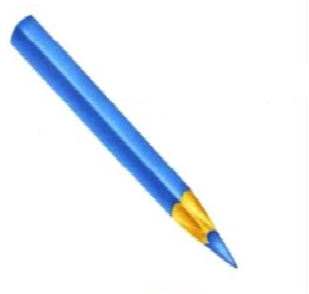 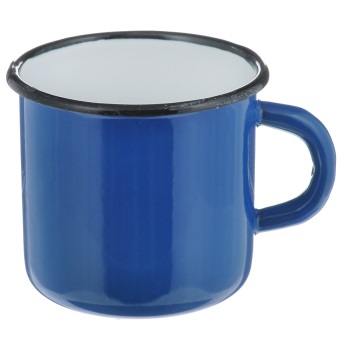 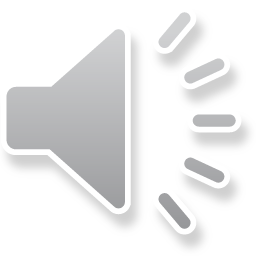 Рюкзак собран! Теперь Геолог готов отправиться на поиски нефти!
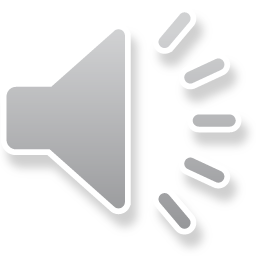 Но нефть все еще под землей!Кто сможет до нее добраться, пробурив в земле скважину?  Выбери профессию!
водитель
строитель
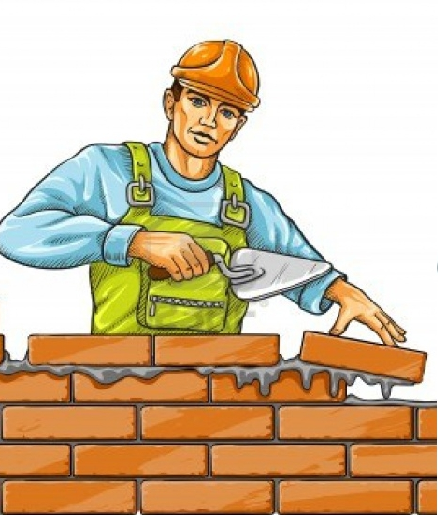 бурильщик
геолог
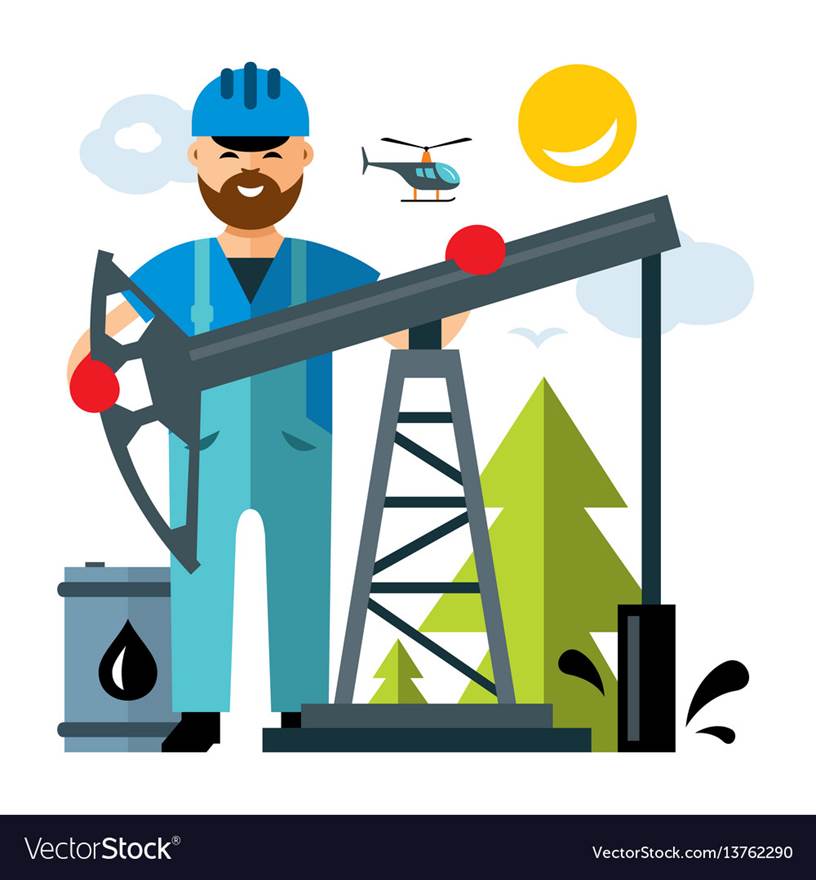 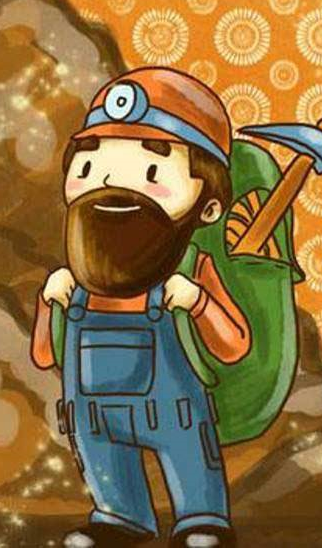 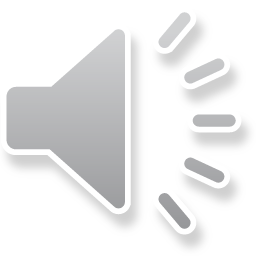 Верно! Молодец!Бригада бурильщиков готова приняться за работу!!
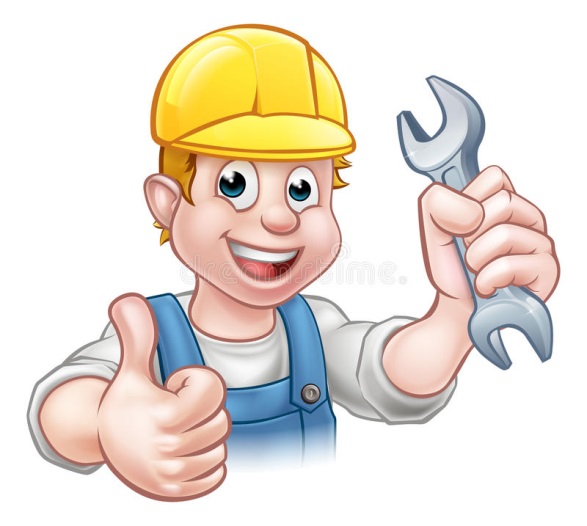 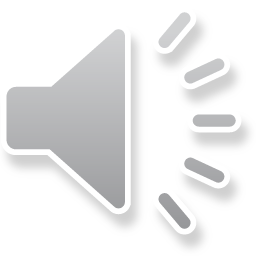 Давай выберем предметы, необходимые для работы бурильщика!! Что ему понадобится? Назови!
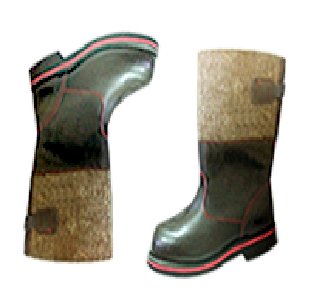 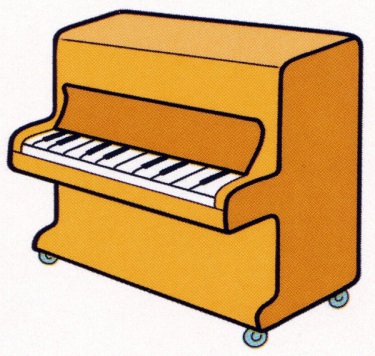 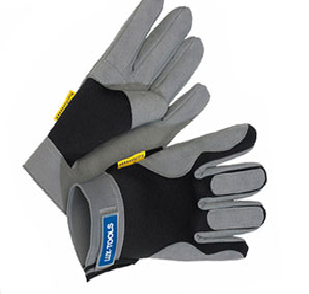 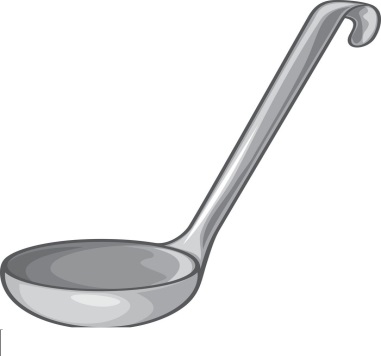 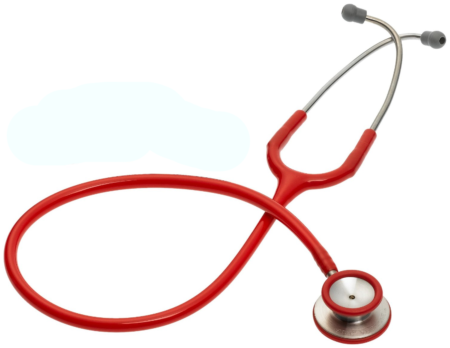 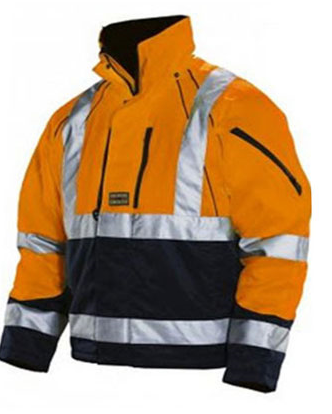 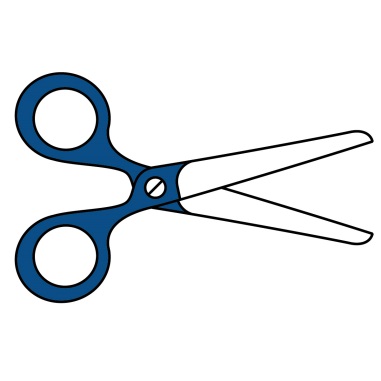 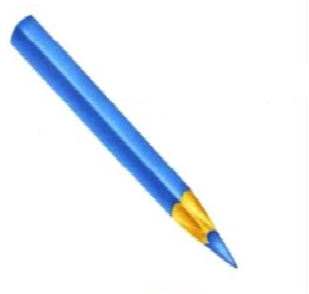 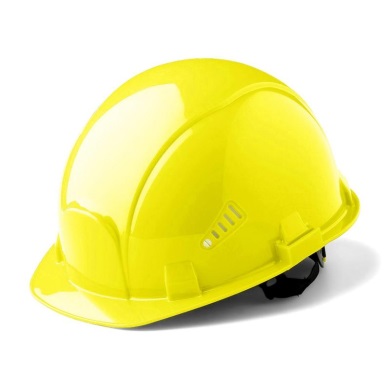 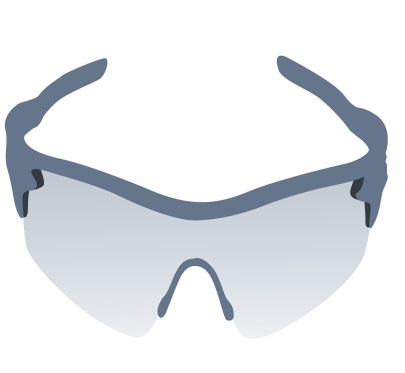 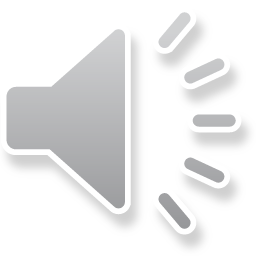 Молодец!! В работе нужна безопасность! Все рабочие надели каски, спецодежду и перчатки!Бригада бурильщиков начинает свою работу!! Они поставили буровую вышку и пробурили скважину!
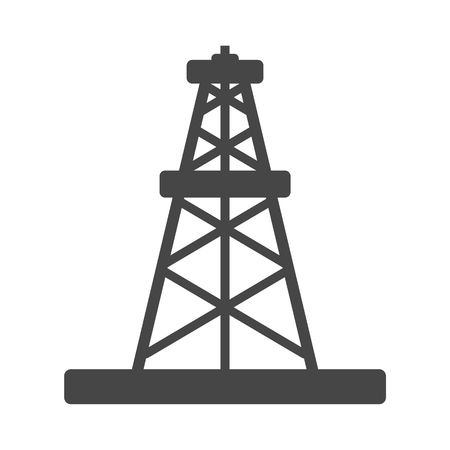 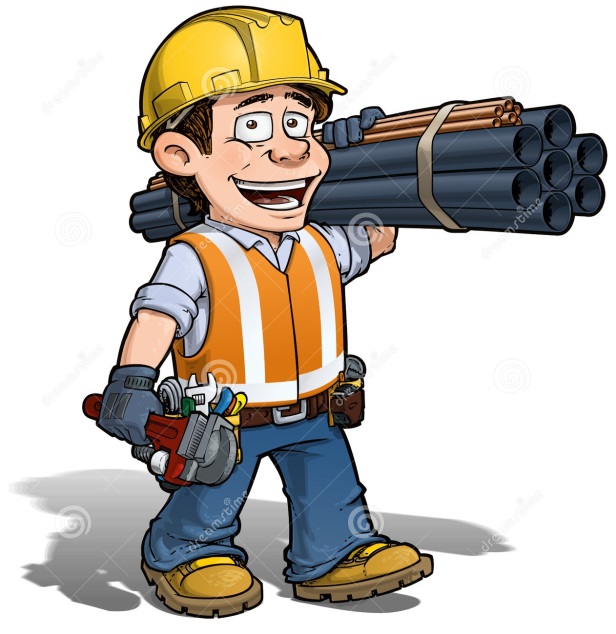 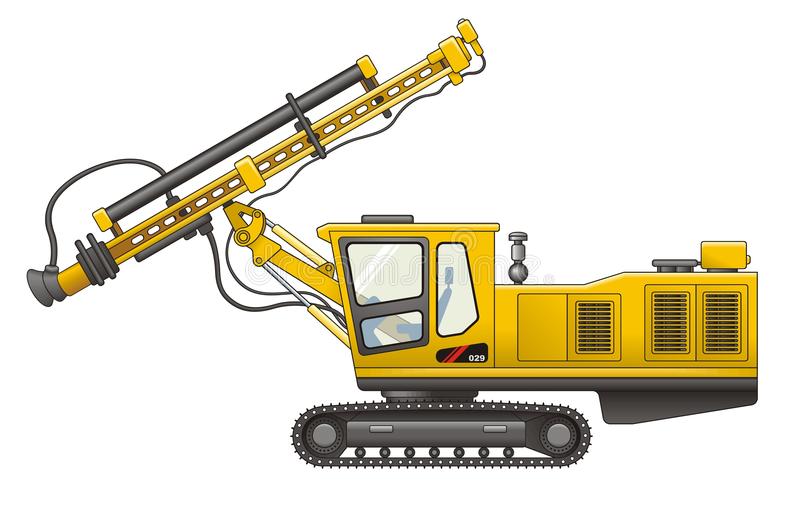 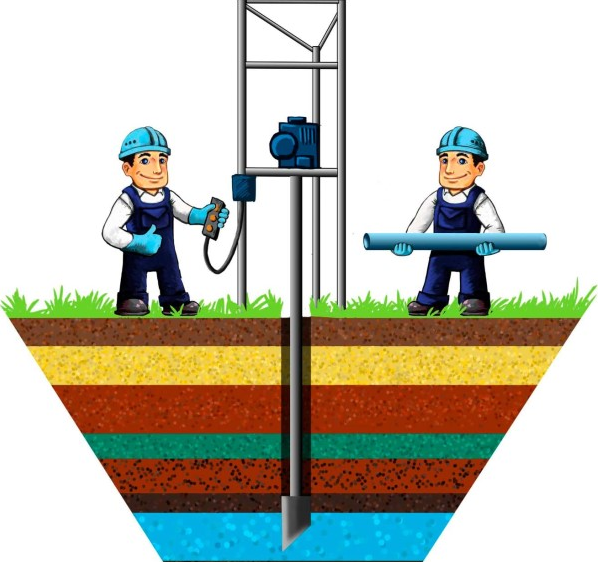 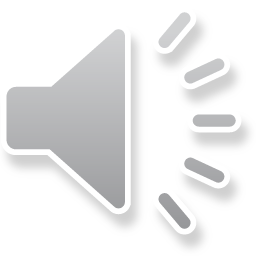 Теперь за дело берутся нефтяники!С помощью насосов и нефтекачалок они выкачивают нефть из глубин земли.
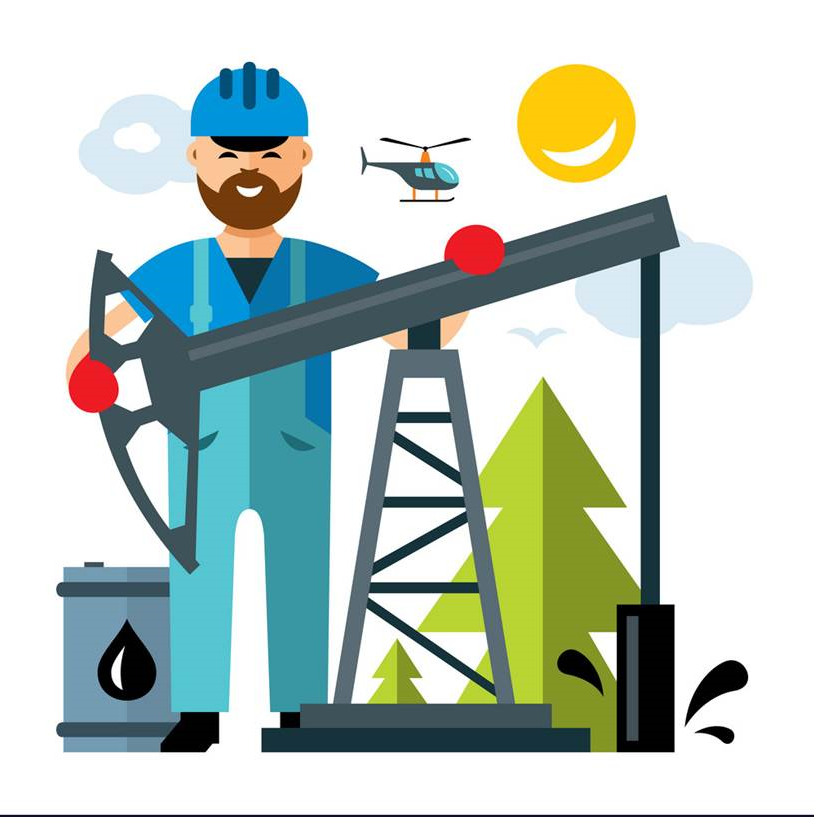 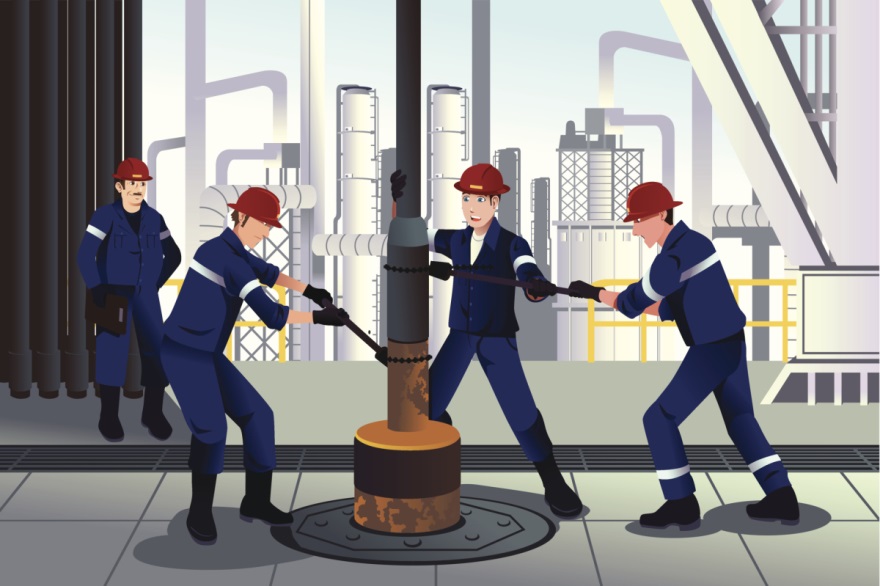 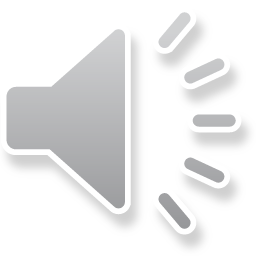 Покажи на картинке нефтекачалку!
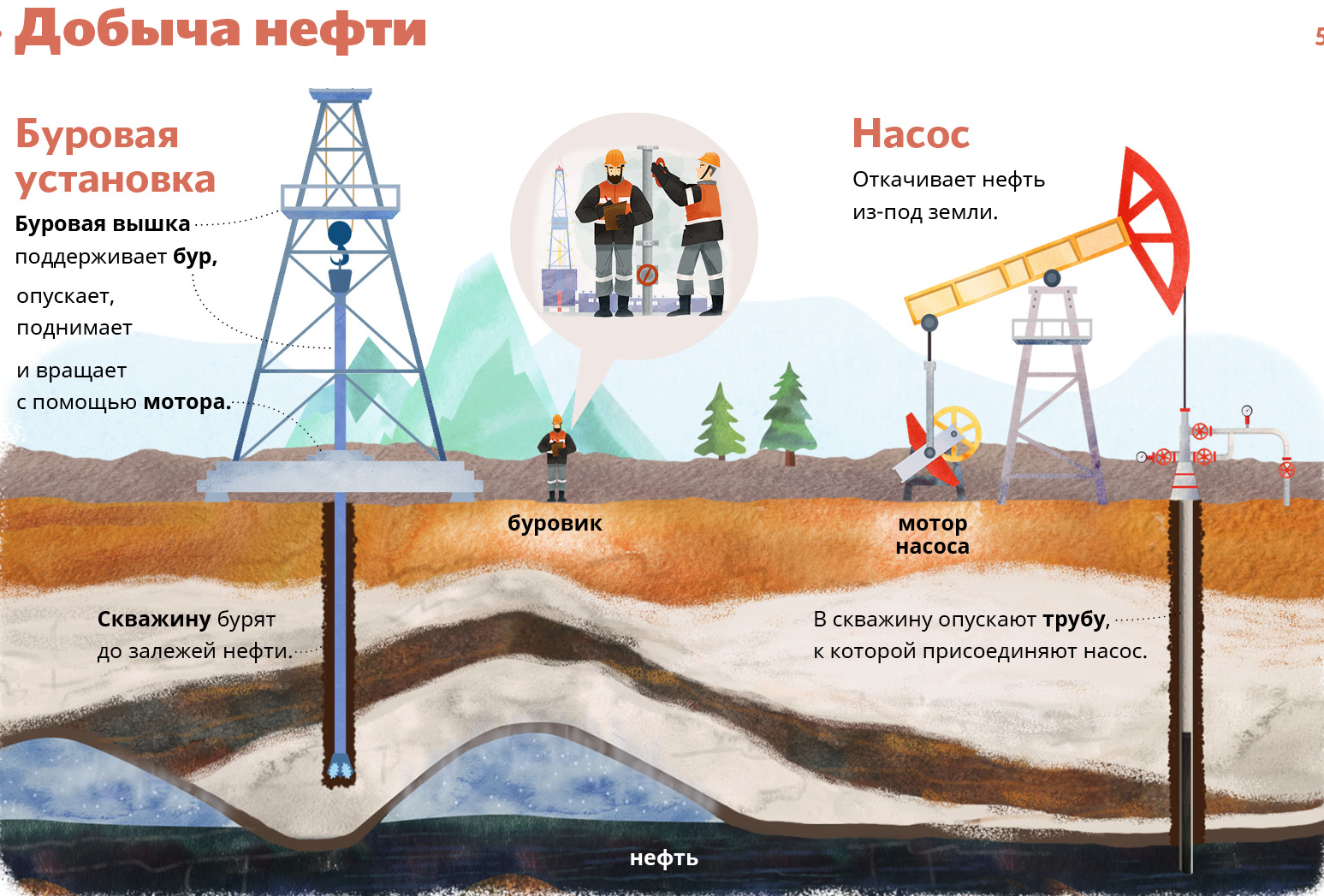 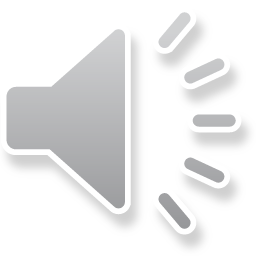 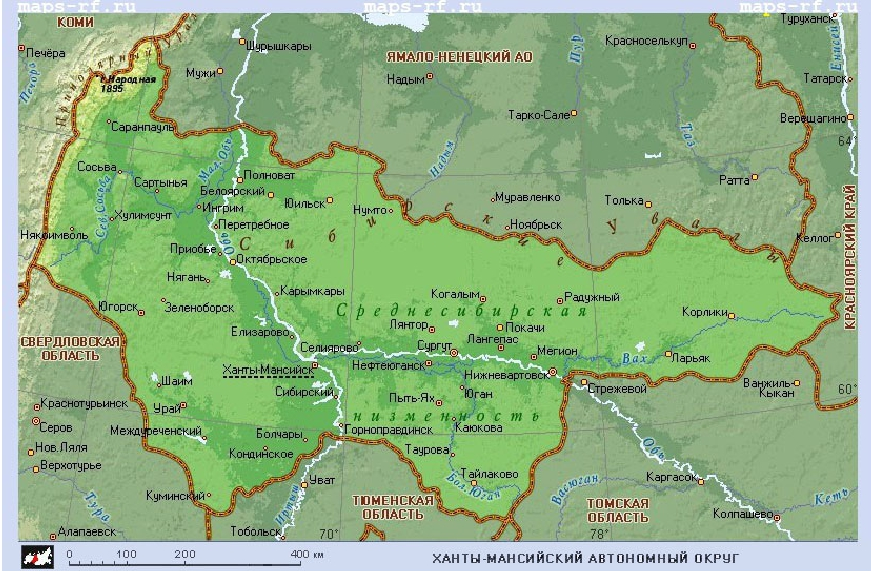 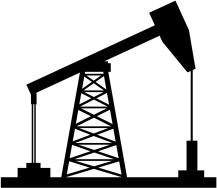 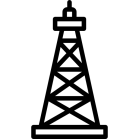 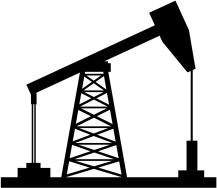 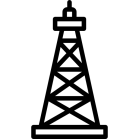 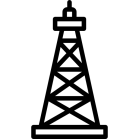 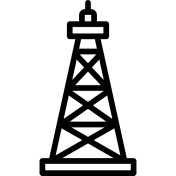 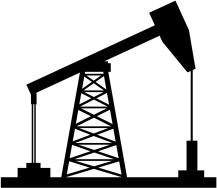 Спасибо за участие!
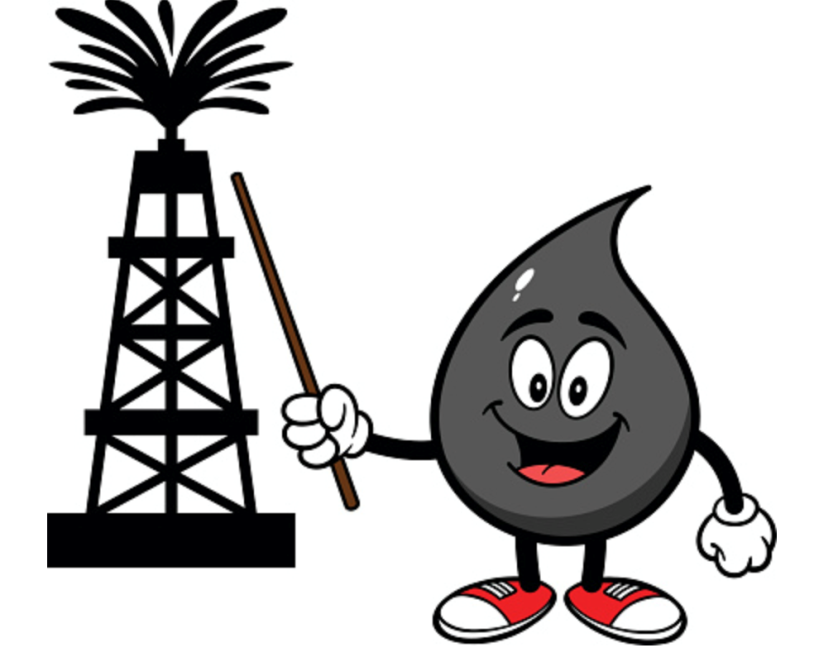 Ты большой молодец!